Three months post sadoc…what I didn’t know to ask then
Darleen Bartz, Chief, North Dakota Department of Health
Shannon Hills-Cline, Certification Branch Manager, CMS Dallas RO
Stefanie Mozgai,  Assistant Commissioner, NJ Department of Health
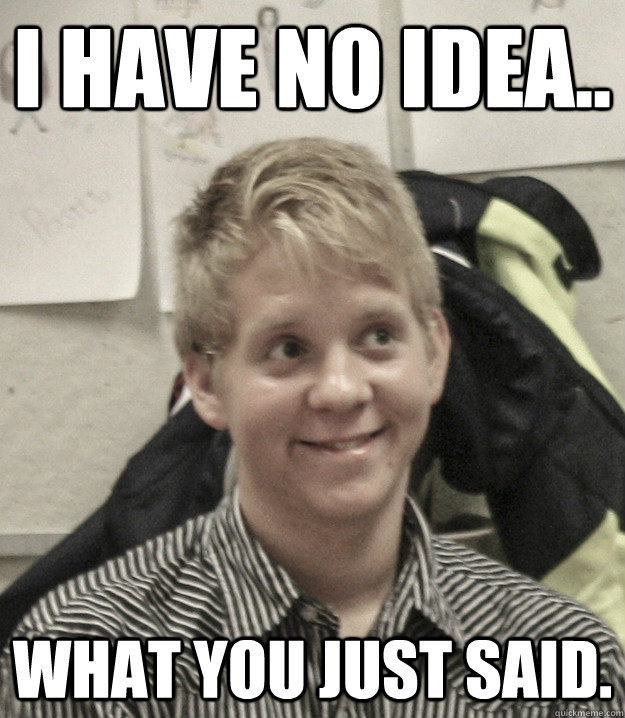 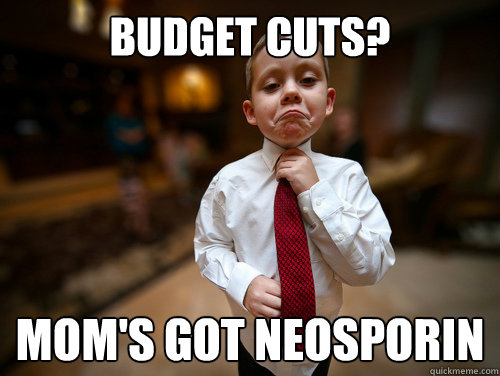 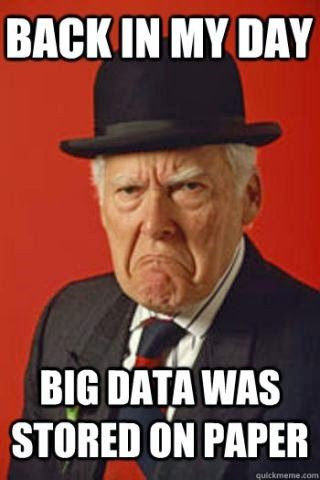 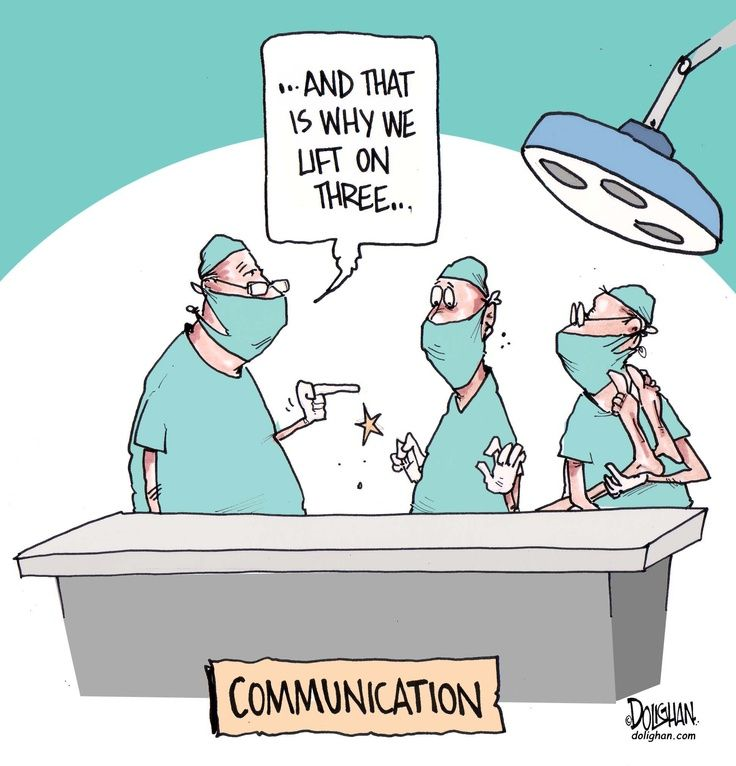 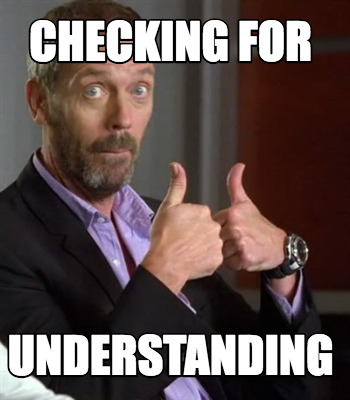